Trends At Knollwood
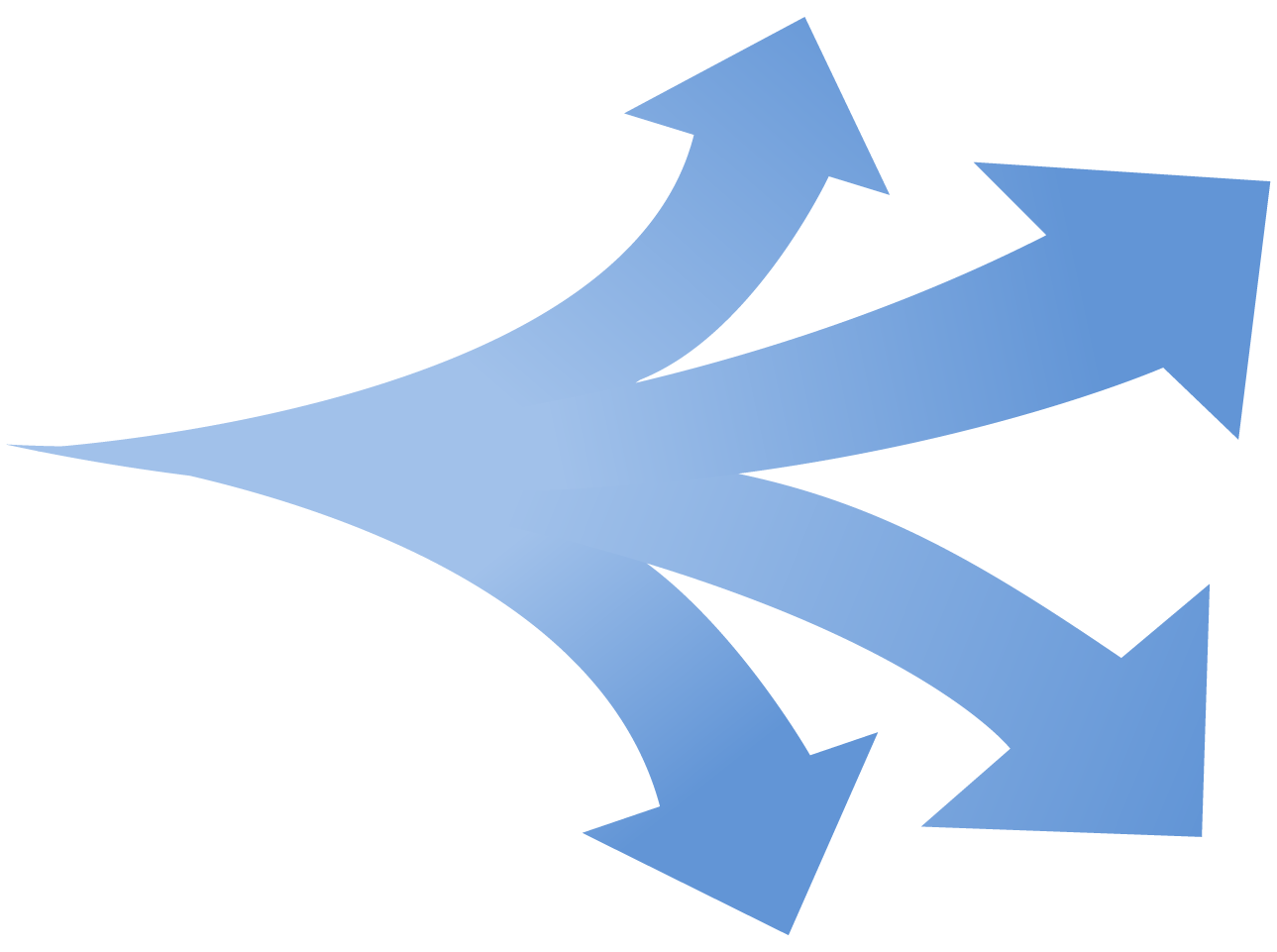 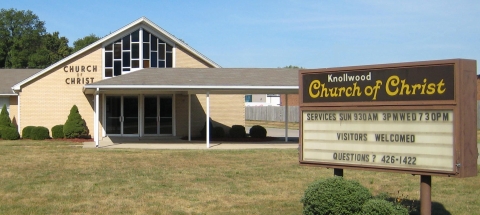 Attendance
“And let us consider one another in order to stir up love and good works, not forsaking the assembling of ourselves together, as is the manner of some, but exhorting one another, and so much the more as you see the Day approaching.”

Hebrews 10:24-25
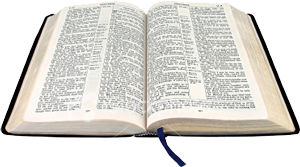 Involvement
“But be doers of the word, and not hearers only, deceiving yourselves.”

James 1:22
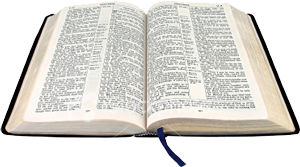 Contributions
“But this I say: He who sows sparingly will also reap sparingly, and he who sows bountifully will also reap bountifully. So let each one give as he purposes in his heart, not grudgingly or of necessity; for God loves a cheerful giver.”

Second Corinthians 9:6-7
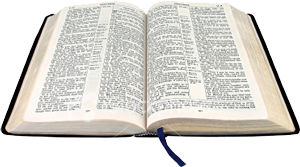 Eldership
“For this reason I left you in Crete, that you should set in order the things that are lacking, and appoint elders in every city as I commanded you.”

Titus 1:5
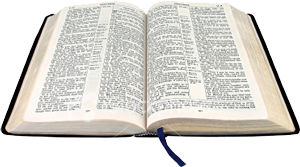 Interaction
“Now the multitude of those who believed were of one heart and one soul...”

Acts 4:32
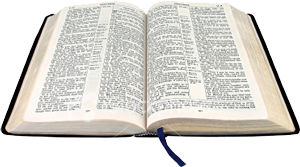 Baptisms
“…And the Lord added to the church daily those who were being saved.”

Acts 2:47
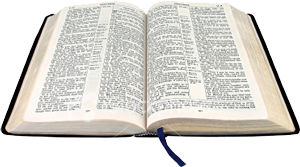 Children
“Behold, children are a heritage from the Lord, the fruit of the womb is a reward. Like arrows in the hand of a warrior, so are the children of one’s youth.”

Psalm 127:3-4
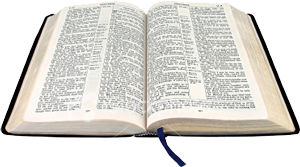 Greeting Visitors
For if there should come into your assembly a man with gold rings, in fine apparel, and there should also come in a poor man in filthy clothes, 
and you pay attention to the one wearing the fine clothes and say to him, “You sit here in a good place,” and say to the poor man, “You stand there,” or, “Sit here at my footstool,” 
have you not shown partiality among yourselves, and become judges with evil thoughts? 

James 2:2-4
Singing
“Speaking to one another in psalms and hymns and spiritual songs, singing and making melody in your heart to the Lord.”

Ephesians 5:19
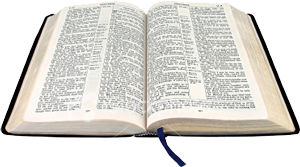 Corrections We Need To Make
Worship to God has always been a matter to be taken seriously.
Psalm 89:7; Hebrews 12:28-29

A negative trend that is seen by many is the casualness that is shown by some members towards our assemblies.
Tardiness
“But seek first the kingdom of God and His righteousness, and all these things shall be added to you.”

Matthew 6:33
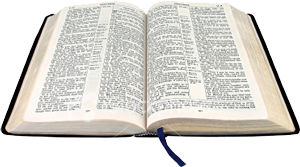 Casual Dress
“God is greatly to be feared in the assembly of the saints, and to be held in reverence by all those around Him.”

Psalm 89:7
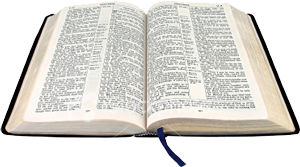 Accessing Social Media During Worship
“When will the New Moon be past, that we may sell grain? And the Sabbath, that we may trade wheat?”

Amos 8:5
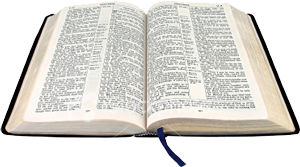 Children
“And you, fathers, do not provoke your children to wrath, but bring them up in the training and admonition of the Lord.”

Ephesians 6:4
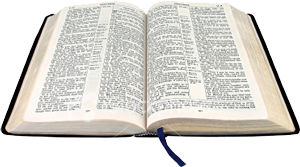 Children
“He who spares his rod hates his son, but he who loves him disciplines him promptly” (Prov. 13:24). 

“Chasten your son while there is hope, and do not set your heart on his destruction” (Prov. 19:18).
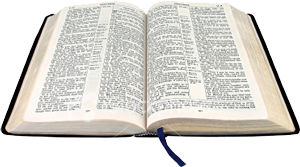